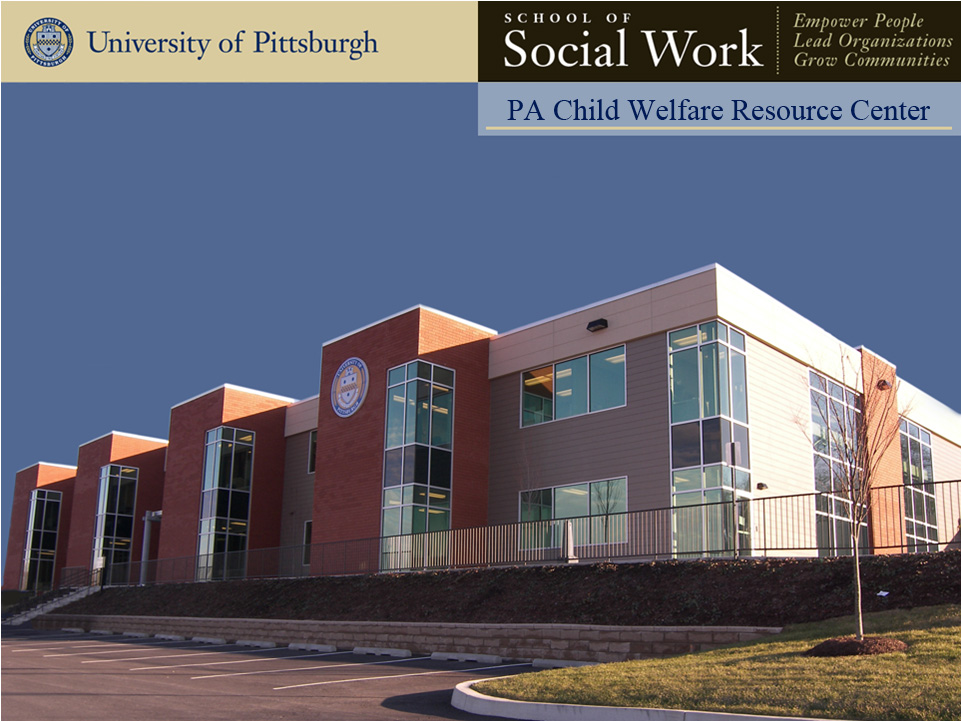 108: Multi-Generational Differences in the Workplace
108: Multi-Generational Differences in the Workplace
Learning Objectives
Participants will: 
Identify the  values, cultural influences and career expectations that influence the work styles of each of the four generations
 Recognize the myth from reality related to the values and ethics each generation brings to the work environment
Outline a plan designed to create and support productive multi-generational teams in their agency
2
[Speaker Notes: Review slide]
Agenda
Section I: Welcome and Introductions
Section II: Facts, Figures, and Data
Section IV: How Generational Differences Relate to Everyday Issues
Section V: Conclusion
3
[Speaker Notes: Review Slide]
What’s in it for children and family?
What is one way learning about multigenerational differences in the workplace can support children and families?
4
Myth vs. Reality
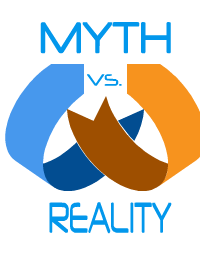 5
[Speaker Notes: Small group discussion – myths and realities

Large group processing and discussion

Add actual barriers and strengths]
Generational Breakdown
Baby Boomers – Born between 1946 and 1963
Generation X – Born between 1963 and 1981
Generation Y – (Millennials, Echo Boomers, Nexters, Nesters) – born between 1981 and 1996
Generation Z - (Centennials, iGeneration, Digital Natives, Zoomers) - born between  1996 and 2012
6
[Speaker Notes: Potential for 4 generations to be working together for the first time in history.   

US Census Bureau reports that 23% of Americans age 65-74 are still in the workforce.
Baby Boomers (age 62-44)
Gen X (age 43-28)
Gen Y (age 27- 9)
Gen Z (age)

This may create a generation gap of more than 40 years between the oldest and youngest worker in your workplace.  We can no longer apply a “one size fits all” mentality to leadership of a multi-generational workforce.

Discussion  - like any other – is not designed or intended to “pigeon hole” someone.  Rather to improve awareness and opportunity for successful team dynamics……  Want to be careful not to feed into the “myths” focus on the realities…..]
Baby Boomers
Born between 1946 and 1964
Approximately 80 million of the nation’s employees
Respond to symbols of recognition – titles, money, special perks, status symbols or peer recognition
Optimistic and idealistic
Competitive (because of their large numbers, had to be)					 
The Diversity Manager’s toolkit
7
[Speaker Notes: Review Slide]
Generation X
Born between 1965 and 1980
Approximately 46 million of the nation’s employees
Typically, little trust in the system
Freedom seen as ultimate corporate reward
Want to enhance their skills
Portable benefits – 401Ks – that can be taken anywhere
Skeptical
							 The Diversity Manager’s toolkit
8
[Speaker Notes: Review slide]
Generation Y(Millennials, Echo Boomers, Nexters, Nesters)
Born between 1981 and 1995
Perceived as wanting to make a difference and know their work has value
Question authority for the right reasons
Characteristics include sociability, civic duty, morality					
							The Diversity Manager’s toolkit
9
[Speaker Notes: Review Slide]
Generation Z(Centennials, iGeneration, Digital Natives)
Born between 1996-2012
Perceived as wanting to make a difference and know their work has value
Question authority for the right reasons
Characteristics include sociability, civic duty, morality					
							The Diversity Manager’s toolkit
10
Statistics
According to catalyst.org, in 2016, Millennials became the largest generation in the US workforce.

According to Gallup poll, Gen Z and millennials combined represent 46% of the full-time US workforce.
11
Historical Influences
12
[Speaker Notes: Everyone is a product of many influences – develop our personal “frame of reference”

Here are some Historical Influences each of our generations experienced……

Review slide]
Core Values
13
[Speaker Notes: What we value also influences our behavior and actions….

Look at some key areas and how each generation might “respond”, or view the area….

Review slide]
Core Values
14
Core Values
Source: Megan Martin's "Generational Differences in the Workplace"
15
Core Values
16
Core Values
17
Core Values
18
Core Values
Adapted from Martin, M. (2005). Generational Differences in the Workplace
19
Tips for Working Across Generational Divides
Important to understand the other person’s point of view – relationships, relationships, relationships
Don’t assume traditional behaviors – break down of the charts
Keep an open mind
WANT to learn new things and look at things differently
20
Tips for Working Across Generational Divides
Listen
Earn respect and be respectful
Spend time with co-workers – one-on-one
Communicate
Be an employee who doesn’t have to be “managed”
21
Small Group Activity Breakout Rooms
Consider a current or pending organizational issue that may be impacted by generational issues and identify the following:
What are the strengths and weaknesses of individuals involved?
What other things need to be considered beyond the generational differences?
What system/structures/processes impact this issue?
What are some quick wins that we can identify to try to rectify this issue?
What are the roles and responsibilities of those that are involved?
Complete an action plan to figure out who will do what by when.
22